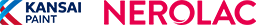 SIFY DATA CENTER Infrastructure
PRESENTATION TO KANSAI NEROLAC PAINTS LIMITED
MAY 2021
AGENDA
KNPL’s present Infrastructure Setup and Requirement Understanding
Sify Solution and Migration Approach
Business Benefits and Details of Data Center
Next Steps
2
AGENDA
Sify’s Proposed solution
Data Center Details
Next STEPS
Why Sify
3
Insight on KNPL Current Data center setup
On–Premise @ Nerolac House Mumbai managed by KPNL Team
Primary Data Centre
Same Premises Separate Floor managed by KPNL Team
NDR
30 KVA
5 IT Load
4 UPS Capacity
80 KVA in HA
7 Telecom
SIFY, Airtel, TCL & BSNL Managed by Airtel
6 Power Source
DUAL – TATA and BEST
3 No. of Racks
14 – 15
Requirement Details
6 No. of Racks to be hosted in primary Location
Physical Migration / Lift & Shift
1 No. of rack to be hosted for NDR
Power Required 30 KVA Appx. consumed
IP Address to be Retained
RH&E Support
2 Seating Place
Dedicated Space
Offsite Tape Logistics
Managed and Monitored Cross Connect at DC and NDR: SIFY, Airtel, TCL, BSNL
Sify’s Proposed solution
Requirement Details
Additional Consideration
Capacity provisioning for 6 No. of Racks @ Tier III DC AIROLI NEW MUMBAI
Migration/Physical Lift Shift
Capacity provisioning for 1 Rack for NDR  @ Same location different floor
IP Address will 
be retained
Power @ Actuals
RH&E Support
Optional
2 Seating Place
Dedicated Cage for 
Rack Space
Offsite Tape Logistics
Biometric Access 
for Cage
Managed and Monitored Cross Connect at DC and NDR: SIFY, Airtel, TCL, BSNL
Solution Factors for BUSINESS High Availability
Project phases
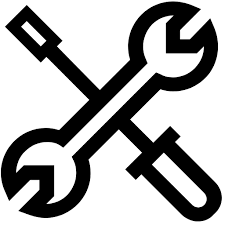 1 Day
Post Migration Support
Technical support for one month
2-3 Days
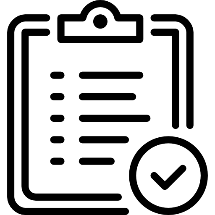 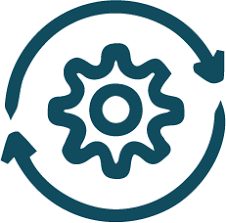 2-3 Days
Acceptance and Sign off
Operations Handover
1 Weeks
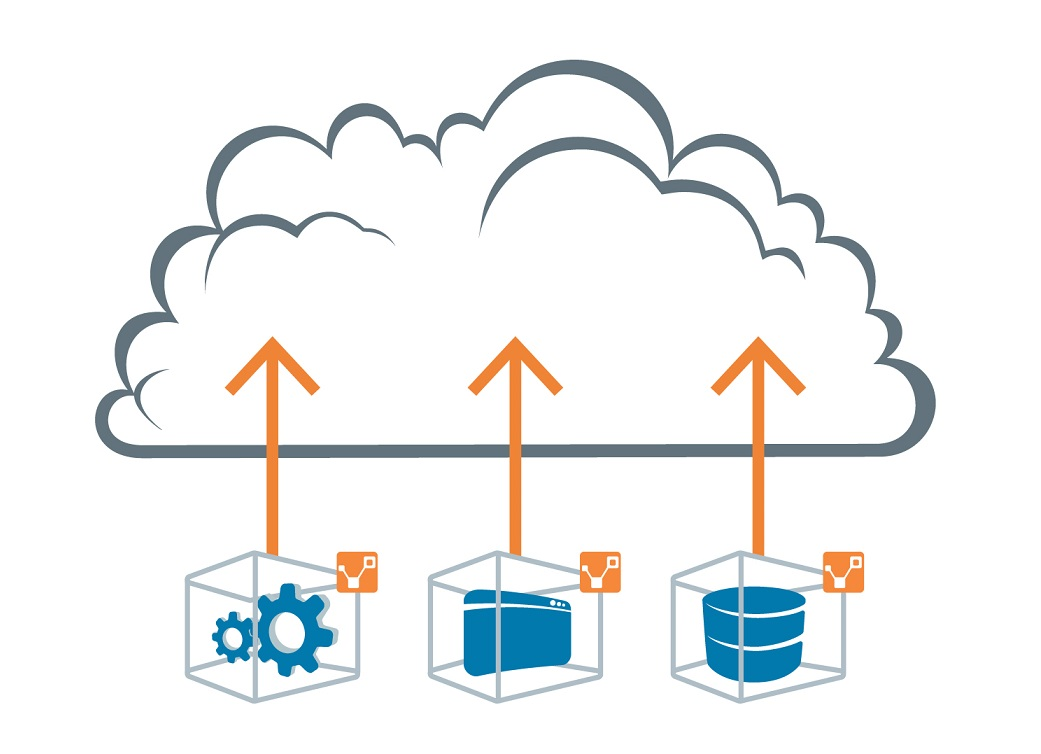 Migration
Execution of the physical migration
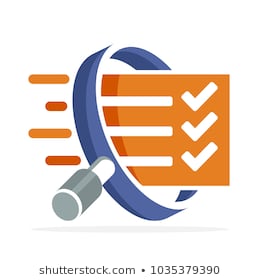 Assessment and Planning
Assessment Migration strategies based on criticality, application groups and business approvals
Data Gathering
Understanding of the current landscape, Establishing Pre-requisites for migration
Lift and Shift PROCEDURE
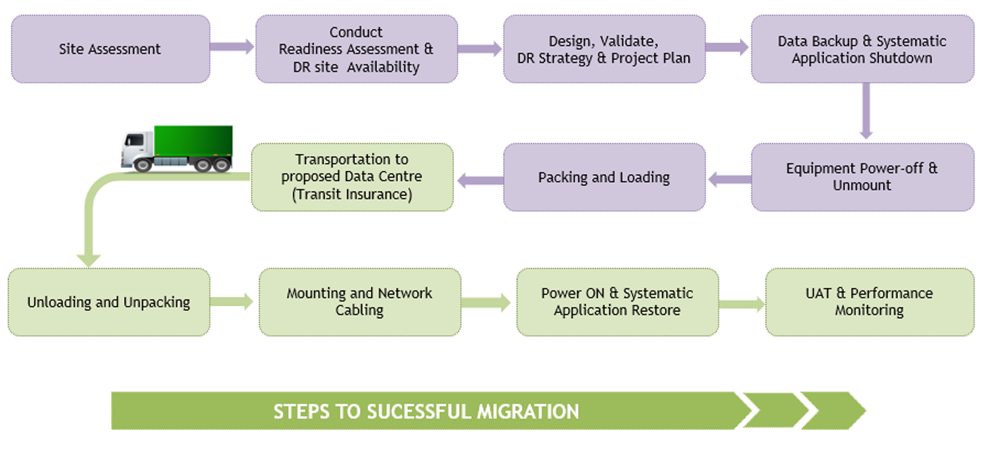 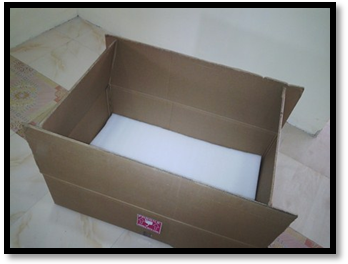 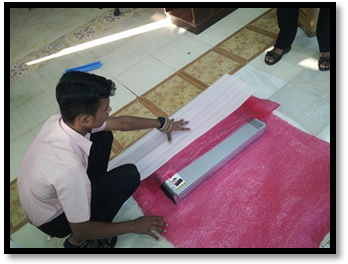 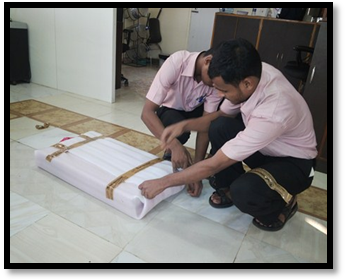 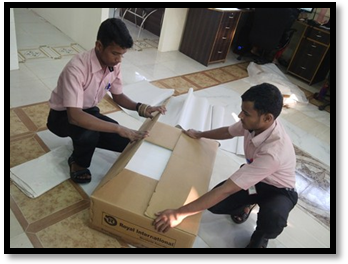 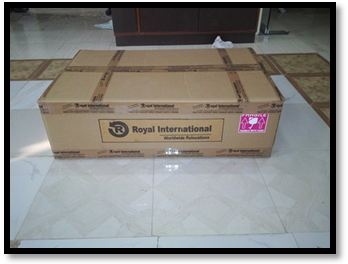 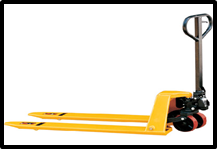 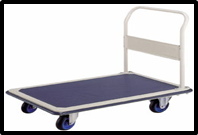 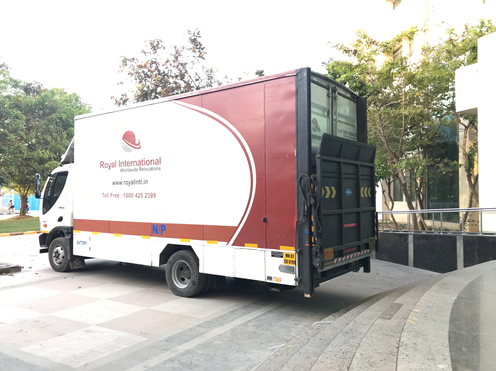 Data Center Details
SIFY AIROLI DATA CENTER
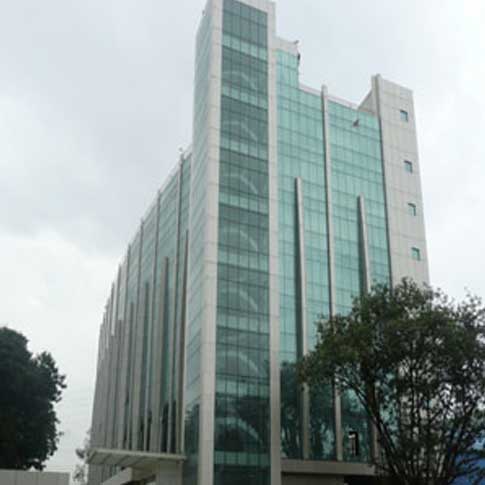 Addressing biggest market segments like BFSI, E-Commerce & Retail, Media & Ent
Facilitates Private Cloud/Hybrid cloud Platform
Major portion of the Data Center will be a private cloud deployment
29 Years of Lease 
Start Date – Jan ’08  End Date – Jan ’37
Near DR for Hyperscale Data Center projects
Failover to public cloud services (Airoli- Rabale as Data Center and near Data Center site) with <1ms latency
SITE ADDRESS
Sify Technologies LimitedReliable Plaza, K10
Thane Belapur Road
Navi Mumbai -400710
GOOGLE MAPS LINKhttps://goo.gl/maps/JbDrcTk9gKv
IMPECCABLE UPTIME PERFORMANCE - how we do it
Security:
Zero loss time incident, Ensuring Security Standards
Zero Trust Architecture and Security Training
Colocation Guidelines
Physical and Digital Layer
Risk Assessment & Mitigation
Safety: Zero loss time incident, Ensuring Safety culture
Infra Operations: Zero loss time incident, Tracking of capacity & process management
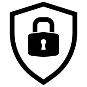 Safety Lab and Safety Training
Safety Awareness Rounds
Safety Excellence Program
Risk Assessment & Mitigation
Subject Matter Expert & Quality Assurance
Skillset Mapping, Training, Assessment
360o Audits to identify SPoF, End Of Life, Bottlenecks
Computerized maintenance management system
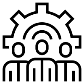 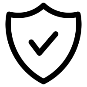 100% Uptime Since 2008
Achieving 100% uptime for the Data Center is easy, but maintaining it continuously is only possible with a sustainable model that includes strong process management and automation-supporting process strengthening.
airoli DATA CENTER - Fact Sheet
Architectural & Building Structure
Seismic Zone: Zone III
Seismic Protection: Building strengthened as per IS 1893: 1984 criteria for earthquake resistant design of structure 
Structural Floor Loading : 1500 Kg/Sq. mt for Proposed Datacenter Floor
Freight Elevators:  2.5 Ton 
Passenger Lifts :     2 numbers
Perimeter Wall & Doors :  2 Hours Fire rated
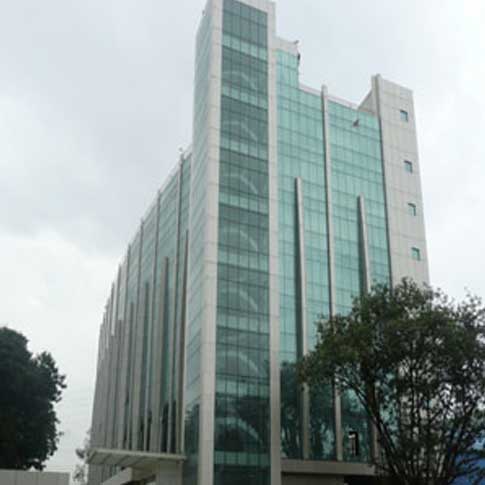 Building Features
Floors in building: 7 Floors, Reinforced concrete structure building
Total Area : 1,20,000 Sq ft
Raised Floor area : 45,000 Sq ft
Server Hall Location: 4th to 6th Floors
Slab to Slab height: 3800mm
Raised Floor Height: 600mm
Integrated Building Management System 	
Access Control : Multi layer access control system 
Video Surveillance : 24*7 for all critical areas  with retention for 90 days
Fire Detection : Addressable smoke detectors  
VESDA:  Aspirating Smoke Detectors 
Fire Suppression : FM 200 used for Server Halls and Battery Rooms.
Addressable Water leakage Detection
Ultra sonic Rodent repellent system
Power System
Incoming supply: 110KV dedicated substation
Total Designed Power Capacity: 10.5MVA
Service Provider: MSEB
UPS Configuration: N + N 
Battery Backup : 10 mins on full load
Distribution: Dual Feed up to Racks
Generator Configuration: N + 1
Fuel Storage : 24 hours on full load
Cooling System
Cooling System : DX type PAC machines
CRAH Redundancy : N+1
Temperature : 22  +/- 2  deg C
Humidity : 50  +/- 10  % RH
Dust Control : Less than 5 Micron
SUBSTATION NETWORK
220KV Substation
Kalwa
220KV Substation 
Vashi
Onsite Substation of 110 KVA
Connected to 220 KVA substation on both sides that are part of National Grid
LILO
LILO
LILO
110KV Substation
Mahape
110KV Substation
Sify, Airoli
110KV Substation
NOCIL
Airoli DC
Click here for the .pdf version
FACT SHEET of Hyderabad DATA CENTER – Future DR Roadmap
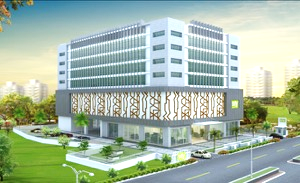 ^ raised floor may vary with customized floor option
~ the power density can vary from 100w/sq ft to 300w/sq ft and customization possible for higher density racks
Next STEPS
Next Steps
Correction on information gaps
Additional Information
Details on labelling and cabling
Refined and detailed assessment
Data Center Visit
Why Sify
Infrastructure ADVANTAGE
SIFY ASSETS
RELEVANCE TO DIGITAL ENTERPRISE
Hosting for hyperscale operators
Centerpiece of the hybrid cloud
Cloud Adjacency
10 Pan-India DCs with 71 W capacity 
To add 200 MW in next 4 years, doubling capacity
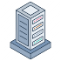 Internet growth from non-metros
Platform to move content to “edge”
Largest MPLS network (by connections)
3100+ PoPs across 1600 towns in India
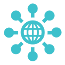 “Cloud Connect” data superhighway
48 on-net data centers
Cost-effective terabit network scale
Interconnect Public and Private clouds
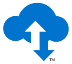 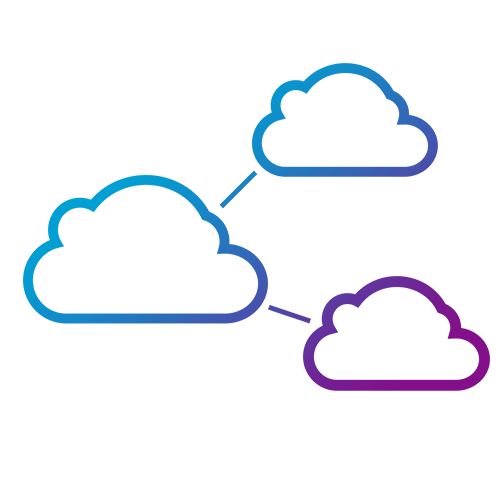 Enterprise and Hybrid Multi Cloud
Enterprise Cloud grid fabric
Public / Private / Hybrid Clouds
Cost effective and pay-as-you-go model
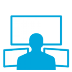 Remote Operations Centers
NOC, SOC, managed services
Global and domestic IT outsourcing
Supports outcome-based services model
Applications and solutions
iTest, ForumNXT, eLearning, SAP, Oracle, App Modernization
IT-enablement for distributed businesses
Supports Digital Transformation initiatives
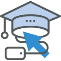 Additional BENEFITS OF BEING HOSTED at Sify
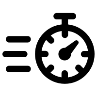 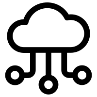 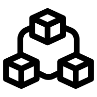 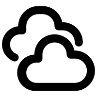 Native availability of:
CloudInfinit - Public Private/ Virtual Private
SAP Grid 
Azure Stack
Least latency from Hyperscale CSPs
Interconnected with 48 DCs across India
Western region Network hub
Navi Mumbai region has dense fiber connectivity with multi-TB network capacity.
Cloud Connect services to ensure workloads and data can move between Clouds quickly and effectively.
Direct Connect to AWS
Xpress Route to Azure
Fast Connect to Oracle Cloud
Cloud Connect to GCP
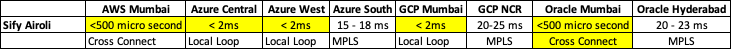 Customers in Sify Airoli DATA CENTER
Leading banks in Airoli DATA CENTER
Other BFSI Customers in Airoli DATA CENTER
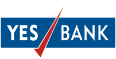 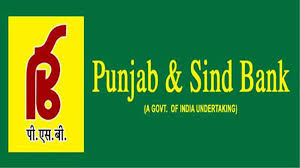 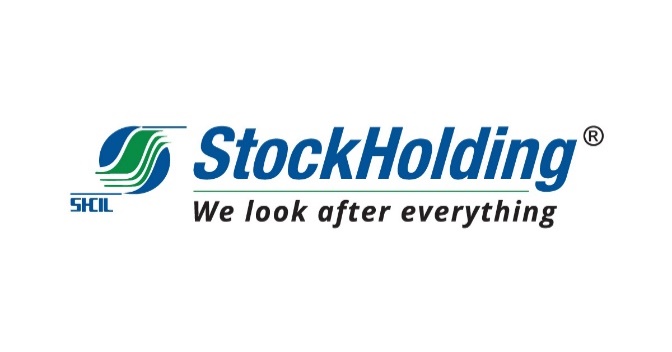 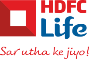 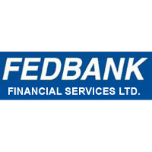 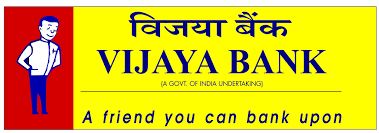 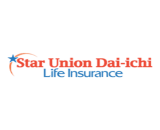 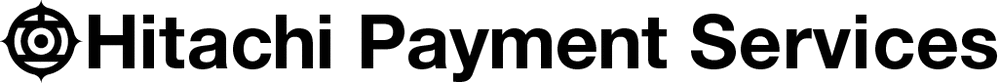 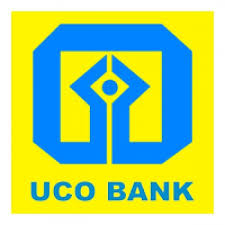 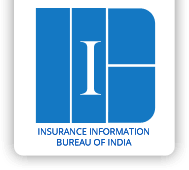 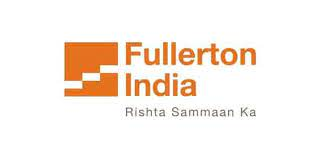 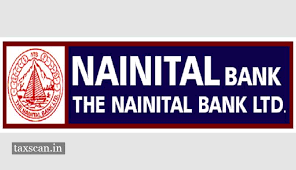 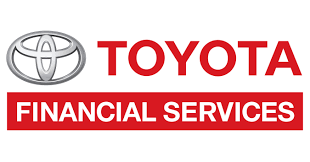 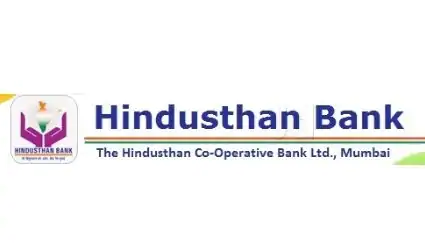 VERTICAL-WISE CUSTOMERS IN Airoli DATA CENTER (partial)
Automobiles
Manufacturing
Retail
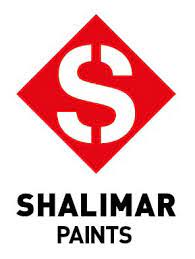 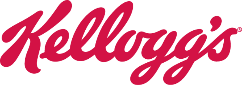 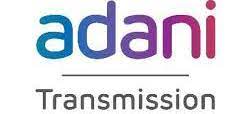 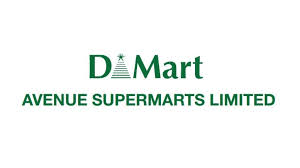 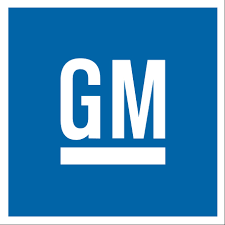 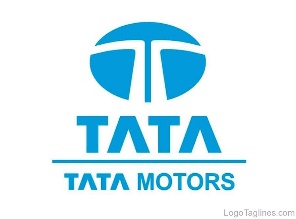 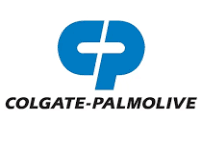 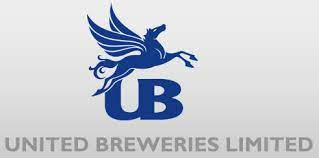 IT/ITeS
Real Estate
Others
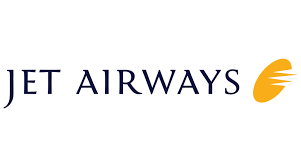 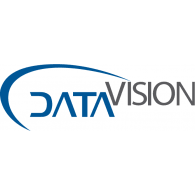 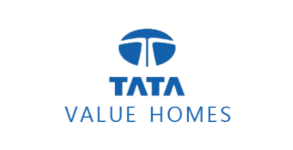 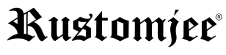 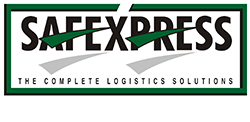 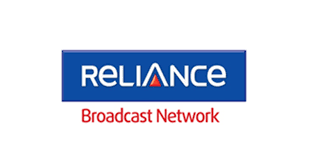 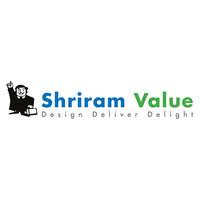 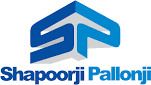 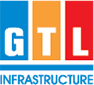 Customers who DECIDED for Airoli data center (<12 months)
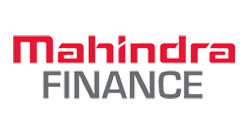 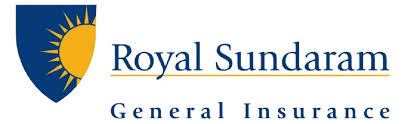 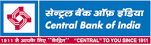 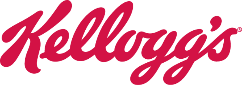 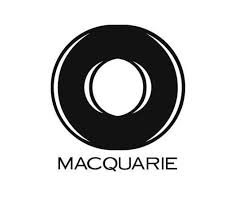 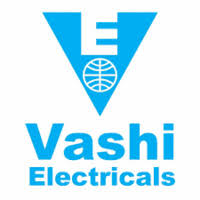 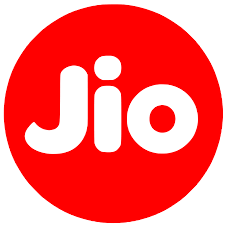 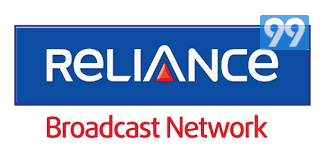 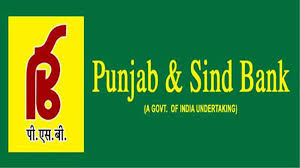 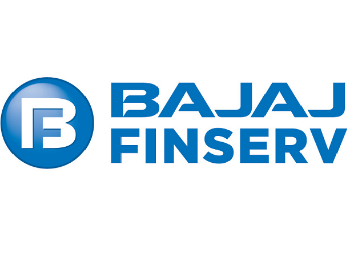 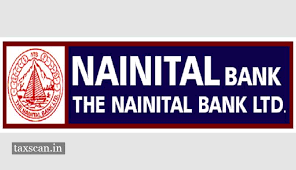 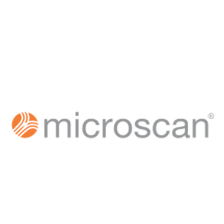 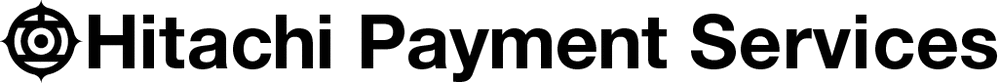 INDIA’S BFSI INDUSTRY LEADERS ARE IN SIFY DATA CENTERS
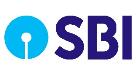 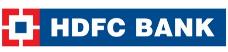 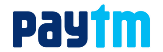 Largestbank in India
LargestPvt Bank in India
Largeste-wallet company in India
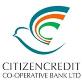 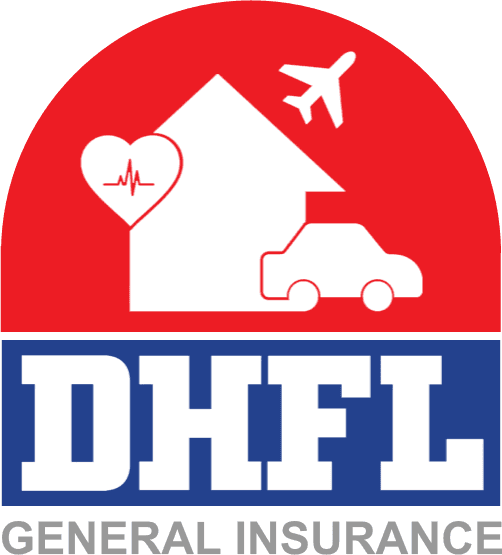 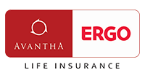 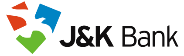 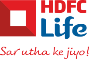 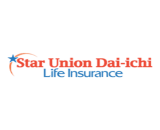 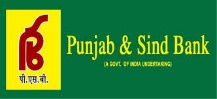 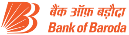 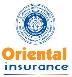 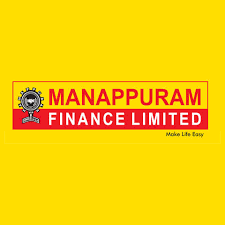 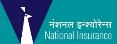 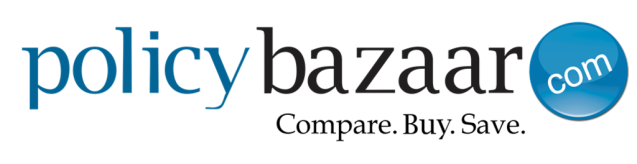 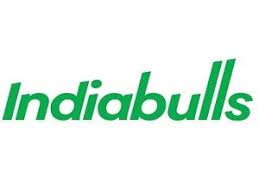 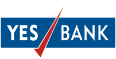 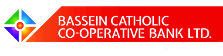 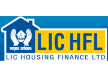 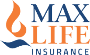 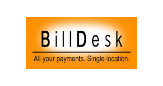 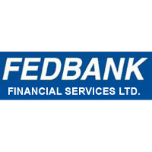 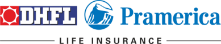 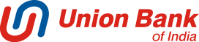 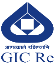 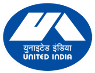 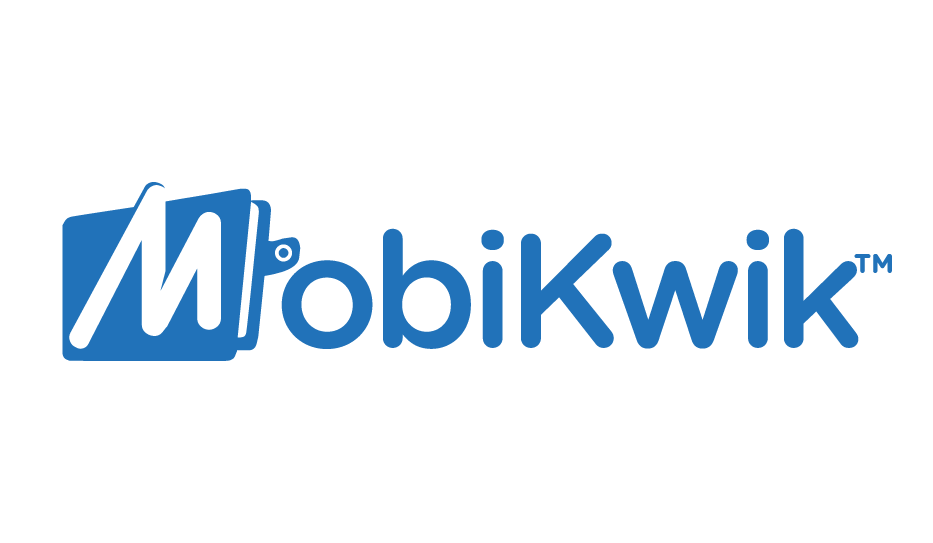 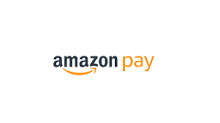 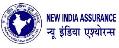 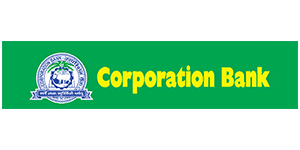 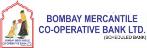 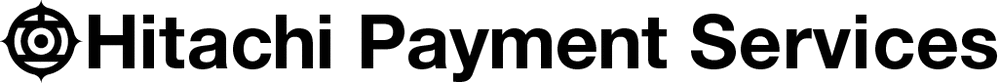 Industry leading BFSI company’s Data Center runs on Sify
Compliance and CERTIFICATIONS
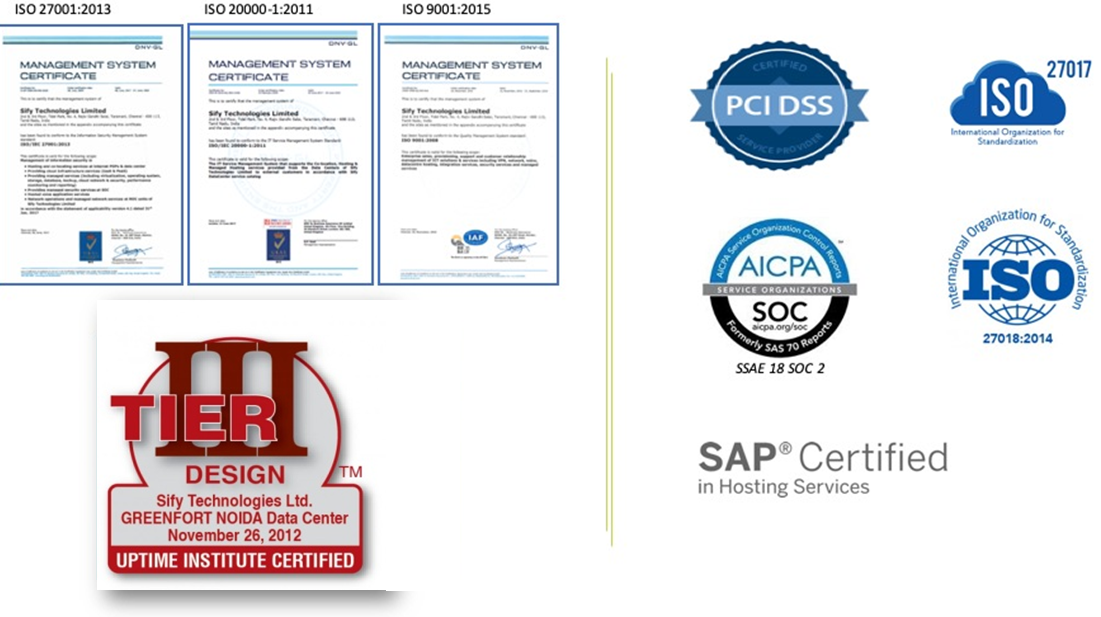 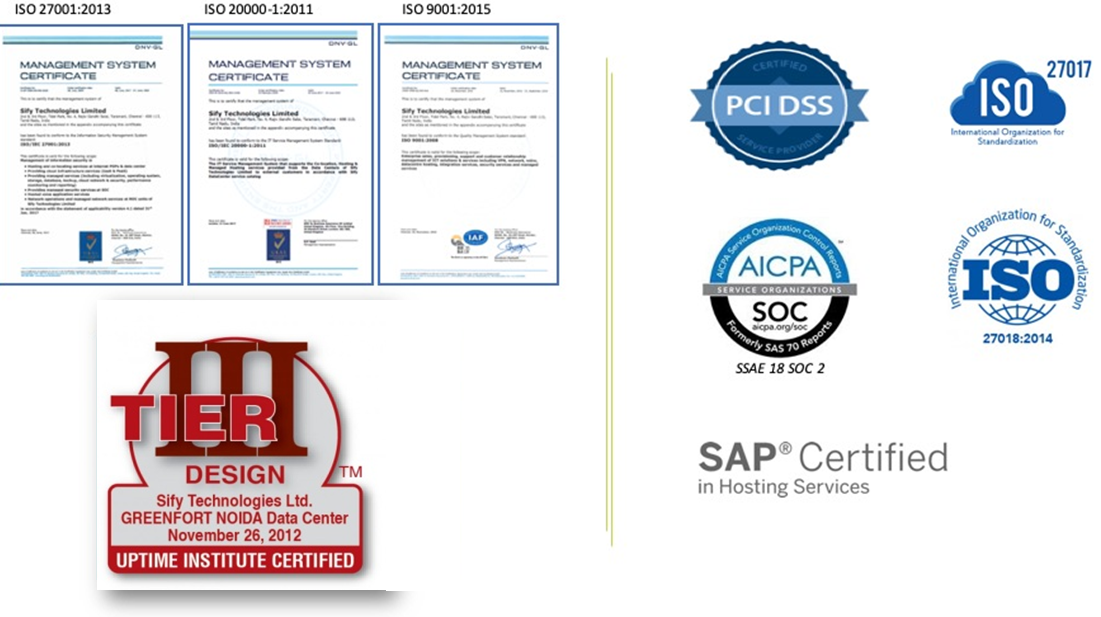 INDUSTRY RECOGNITIONS
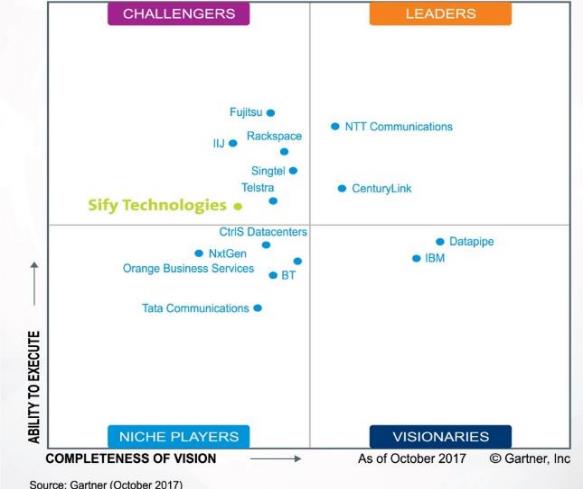 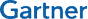 Recognition in Market Guide for Public Cloud Managed and Professional Services Providers APAC 2020
Recognition in Critical Capabilities for Managed Hybrid Cloud Hosting APAC 2018
Recognition in Market Guide for Top Data Center Service Providers 2018
Recognition in Market Guide for Vulnerability Assessmentand Penetration  Testing Consulting Services in India 2019
Recognition as a notable vendor in MQ for Data Center Outsourcing and Hybrid Infrastructure Managed Services, Asia/Pacific 2019
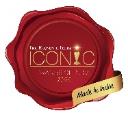 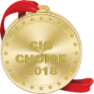 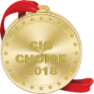 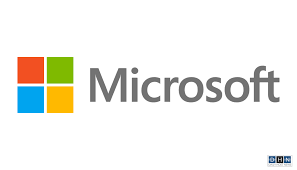 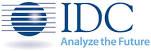 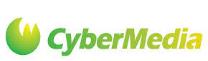 Major Player in 
MarketScape for Cloud
Managed Services APeJ 2019
The Economic Times Iconic Brands 2020
Hybrid Multi Cloud
Data Center Transformation Services
2018
Network Transformation Services
2018
Leadership RecognitionCloud Transformation (2018) 
Network Transformation (2019)
Hosting Partner
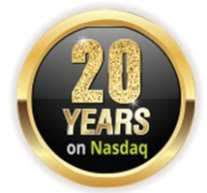 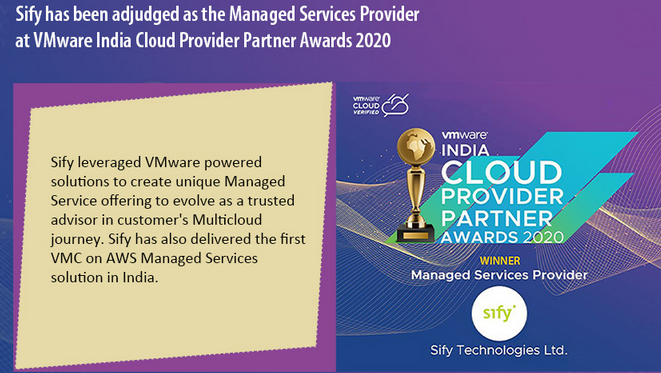 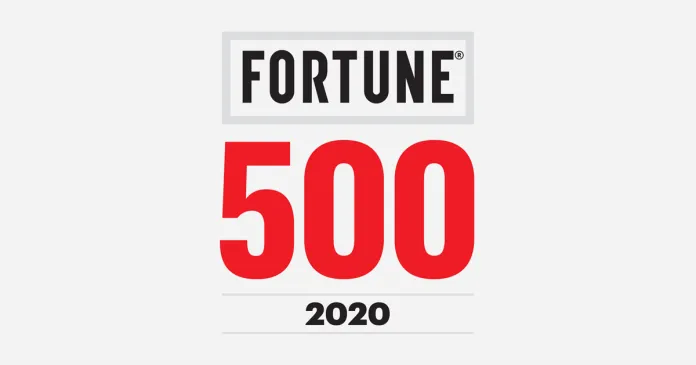 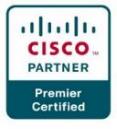 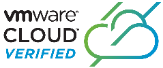 Sify in Challenger Quadrant in Gartner MQ for Managed Hybrid Cloud Hosting APAC 2017
Insight on KNPL Current Data center setup
DC ON Prem in Nerolac House Mumbai
Current DC area: 
SQ. FT.
Age of DC
UPS: 
80KVA in HA
Air-condition: 
20-22BTU
No of Racks
NDR same premises separate floor
Telcom connectivity from 4 service providers: SIFY, Airtel, TCL & BSNL
Dual Power service provider: BEST & Tata Power
Setup managed by KNPL team
Telecom link are currently monitored by Airtel
Network devices will be collocated
KNPL’s Requirement
6 Racks in DC and 1 rack in NDR in same premises separate floors with 30KVA power at actuals
RH&E  support
2 seating place
Offsite tape movement service
STS as per revert from KNPL
Cross connect for service providers: SIFY, Airtel, TCL and BSNL for DC and NDR
Monitoring of links to be done
IP needs to be as it is
Dedicated cage for Rack space
Proposed solution
Optional
6 Racks in @ Tier 3 Airoli DC
1 rack in NDR in same premises on separate floor
Dedicated cage for Rack Space
Power at actuals
Biometric access for cage
RH&E  support
2 seating place
Offsite tape movement service
STS as per revert from KNPL
Cross connect for service providers:  SIFY, Airtel, TCL and BSNL. for DC and NDR
Monitoring of links to be done
IP needs to be as it is